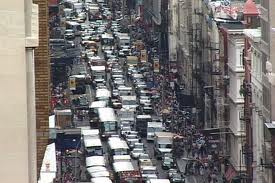 Building Modern America
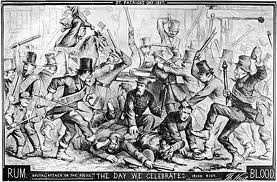 Gilded Age Politics1869-1896
Effects of Reconstruction
Spawned political waste, extravagance, & graft

Made people distrust professional politicians
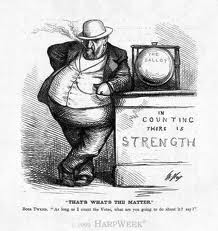 Rise of the Political Machine
A group that controls activities in a city and offers services to voters in exchange for votes
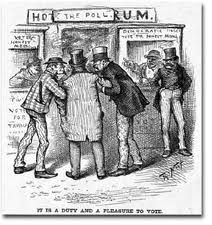 Election of 1868
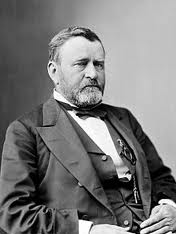 People turn to General Ulysses S. Grant for an outsider

Wins 214 of 294 electoral votes, but only wins popular vote by 300,000 (black voters)
Era of Good Stealings
Jim Fisk and Jay Gould tried to corner the gold market

“Black Friday” Sep. 24, 1869, they bid the price of gold up

Grant released gold from treasury to bring price down
Era of Good Stealings
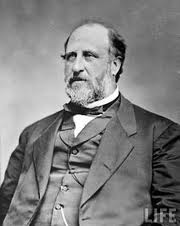 William “Boss” Tweed ran Tammany Hall in NYC

Stole roughly $200 million from NYC treasury using fraud and graft
Era of Good Stealings
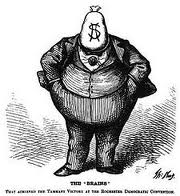 Tweed was caught in 1871 and tried by Samuel J. Tilden

Died in prison in 1878
Era of Good Stealings
1864 congress gave contracts to Union Pacific and Central Pacific to build transcontinental railroad

Executives at Union Pacific formed the Credit Mobilier construction company
Era of Good Stealings
They hire CM to lay track at 2-3 times the actual cost and pocketing the difference

Company gives stock to congressmen to keep them quiet

Newspaper exposed the Credit Mobilier Scandal 1872
Era of Good Stealings
1875, the Whiskey Ring was exposed

Stole millions in excise (whiskey) taxes from the treasury
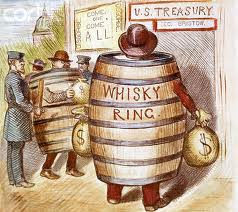 Grant’s Woes
Economic Panic of 1873, caused by profit war between railroads and John D. Rockefeller
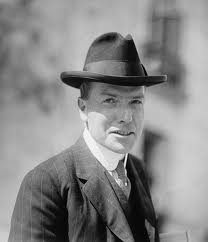 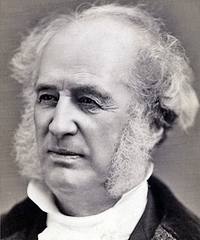 Currency Debate
Wealthy wanted gold standard for currency (Republicans)

Poor wanted a cheaper currency, paper or silver (Democrats)

Democrats took House of Rep. in 1874 election
Election of 1876
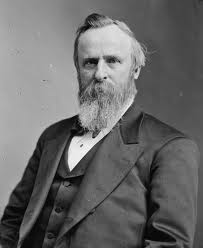 Rutherford B. Hayes v. Samuel J. Tilden

Results in the compromise of 1877
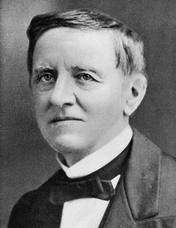 Compromise of 1877
Electoral vote deadlock with 3 states remaining: Florida, SC, Louisiana

Congress agreed to only count Republican votes, if Hayes removed troops from South
Return of the “Old South”
As the troops left, the carpetbagger governments collapsed

They were replaced with “redeemer” governments (white supremacy)
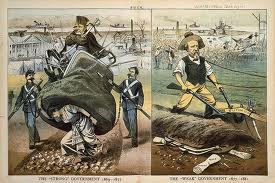 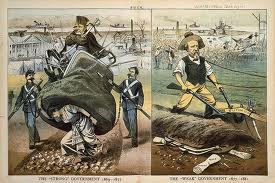 Plantation Farming
Slavery was replaced with sharecropping and tenant farming
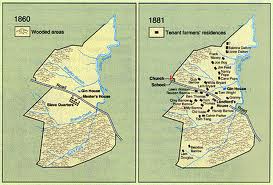 Sharecropping and Tenant Farming
Sharecropping – tenant uses land in return for share of crops produced

Tenant Farming – rent the land for money, crops, or some combination of the two
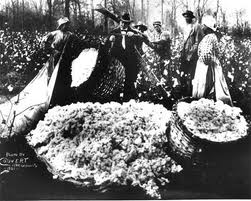 Crop-Lien System
Merchants provided food and supplies to farmers on credit

When crop was harvested the farmer turned it over to merchant to pay debt
Jim Crow Laws
Laws created to separate the races

Enacted literacy tests and poll taxes to keep blacks from voting
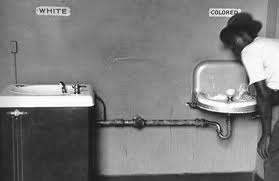 Grandfather Clause
Exempted you if your father/grandfather voted in election of 1860

Circumvented the 15th amendment
Plessy v. Ferguson 1896
Supreme Court ruled JC laws did not violate the 14th amendment

Established the principal of “separate but equal”
Election of 1880
Hayes alienates his party by seeking political reform

James A. Garfield (R) vs. Winfield Scott Hancock (D)

Garfield wins
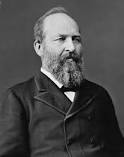 Change in Politics
Politicians used ‘spoils system’ to give cronies jobs

Garfield gave jobs to those who wanted reform
Change in Politics
Charles J. Guiteau assassinates Garfield because he thought Chester A. Arthur would give him a job
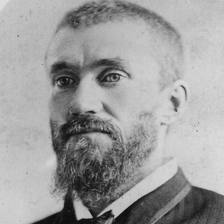 Change in Politics
Chester A. Arthur becomes president

Passes the Pendleton Civil Service Act of 1883, made Gov. employment based on merit not cronyism
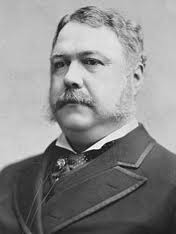 Election of 1884
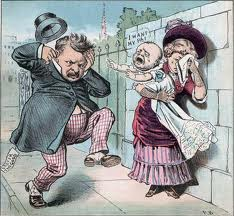 James G. Blaine (R) vs. Grover Cleveland (D) 

Cleveland wins
‘Grover the Good’
Cleveland wanted to lower tariffs to help the south, but it angered industrialists (Republicans)

The Pendleton CSA created alliance between Republican party and business
Election of 1888
Benjamin Harrison (R) vs. Grover Cleveland (D)

Harrison wins
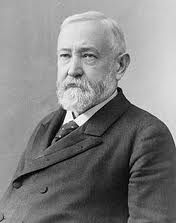 “Billion Dollar Congress”
1st Congress to spend that much

Also raised tariffs to their highest level ever (48% average on imported goods)

People had to buy domestic
The Populists
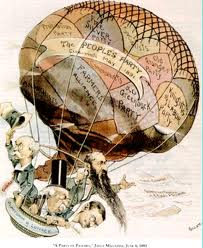 Rural movement fighting against ‘injustice’

Became known as the Populist Movement
Populist Movement
Graduated income tax

Direct election of senators

Shorter workday

Gold and Silver monetary standard
Election of 1892
Cleveland (D), Harrison (R), & Weaver (Populist)

Cleveland wins, only president elected after losing
Depression of 1893
Caused by overbuilding of railroads, labor disputes, and agricultural depression

8,000 business went out-of-business in 6 months
Depression of 1893
Sherman Silver Purchase Act of 1890 made Gov. buy silver and issue paper currency that could be redeemed for gold dollars
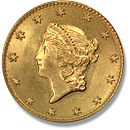 Depression of 1893
US gold reserves were almost depleted

Cleveland and congress repealed Sherman Silver Purchase Act
Depression of 1893
Cleveland convinced J.P Morgan to loan Gov. $65 million ($25 billion)


Cleveland also didn’t lower tariffs
Mid-Term Election of 1894
Republican take congress

Sets stage for Presidential election of 1896